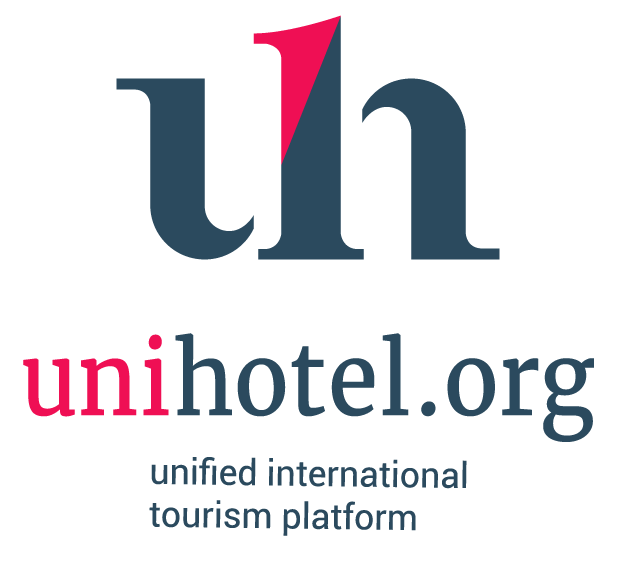 ЦИКЛ ПРЕЗЕНТАЦИЙ 
Уникальные возможности платформы Unihotel.org
Уникальные возможности туристической платформы Unihotel.org
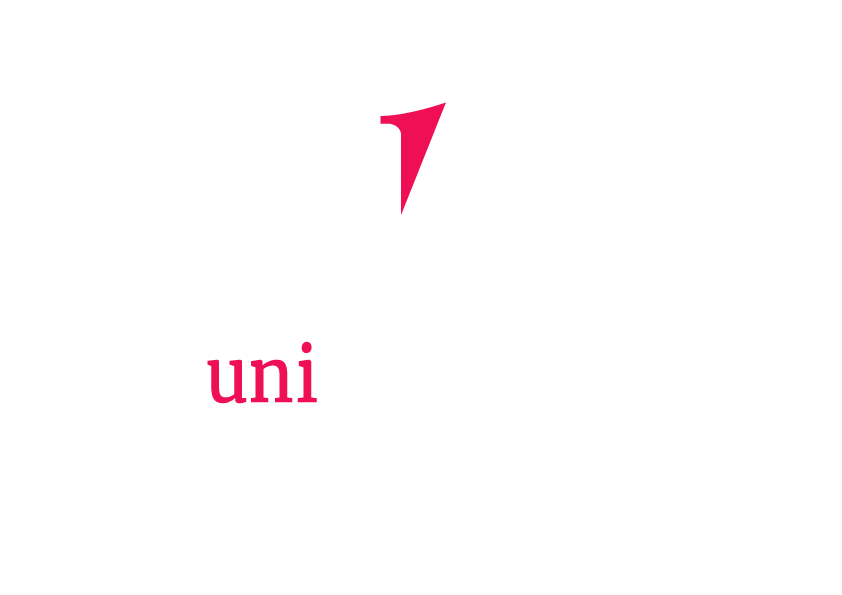 ЭФФЕКТИВНЫЕ И ЛЕГКИЕ ВЫГРУЗКИ ДЛЯ ВАШЕГО ОТЕЛЯ
ПРОДВИЖЕНИЕ ОТЕЛЯ В ИНТЕРНЕТЕ
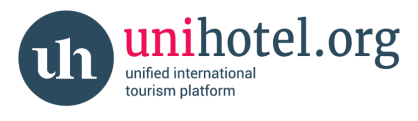 Век информации диктует свои правила - информационная нагрузка на отели вырастает с каждым днем, и в настоящее время помимо привычных сотрудников отель вынужден держать огромный штат сотрудников для работы в интернете:
Нагрузка на системных администраторов и программистов отелей вырастает в геометрической прогрессии
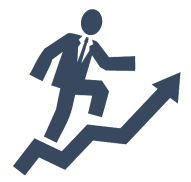 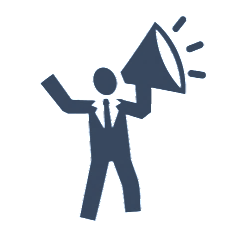 отдел продвижения – 
Department of digital marketing
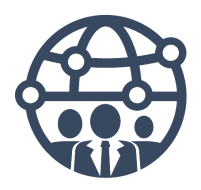 отдел продаж E-commerce
Платные ресурсы для выгрузок  фотографий и видео-файлов типа Leonardo.com или публикация в Instagram, Youtube и подобные ресурсы
Ресурсы по размещению рекомендаций от путешественников типа Tripadvisor.com
Чтобы идти в ногу со временем, отель тратит массу времени и денег на крайне необходимые для его продвижения веб-каналы:
Огромное количество бронирующих систем – Booking.com, Expedia.com, Hotels.com и подобные
И новостные ресурсы, как правило, тоже бывают платными…
А еще надо вести свои страницы в Facebook, Twitter, LinkedIn и других соц.сетях…
И для каждой такой системы нужно выделить свой штат сотрудников, который будет вести не только англоязычную версию, но и будет представлять отель в разных странах.
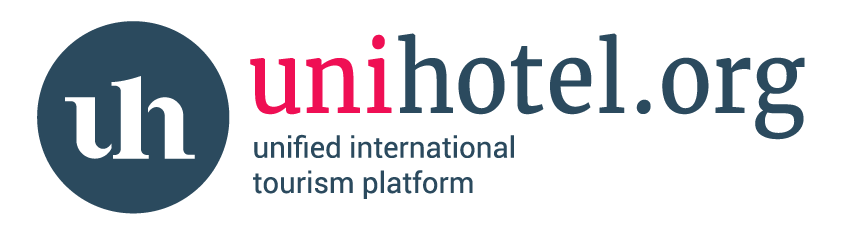 Отелям сейчас крайне необходимы универсальные настраиваемые средства для работы с такими потоками информации – чтобы вся информация об отеле одновременно транслировалась и выгружалась в различные системы за несколько простых шагов с минимальными затратами.
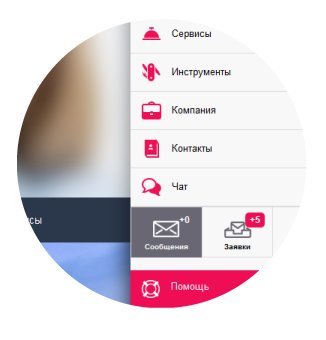 Временные затраты  свести к минимуму
Штат сотрудников минимизировать без потери качества
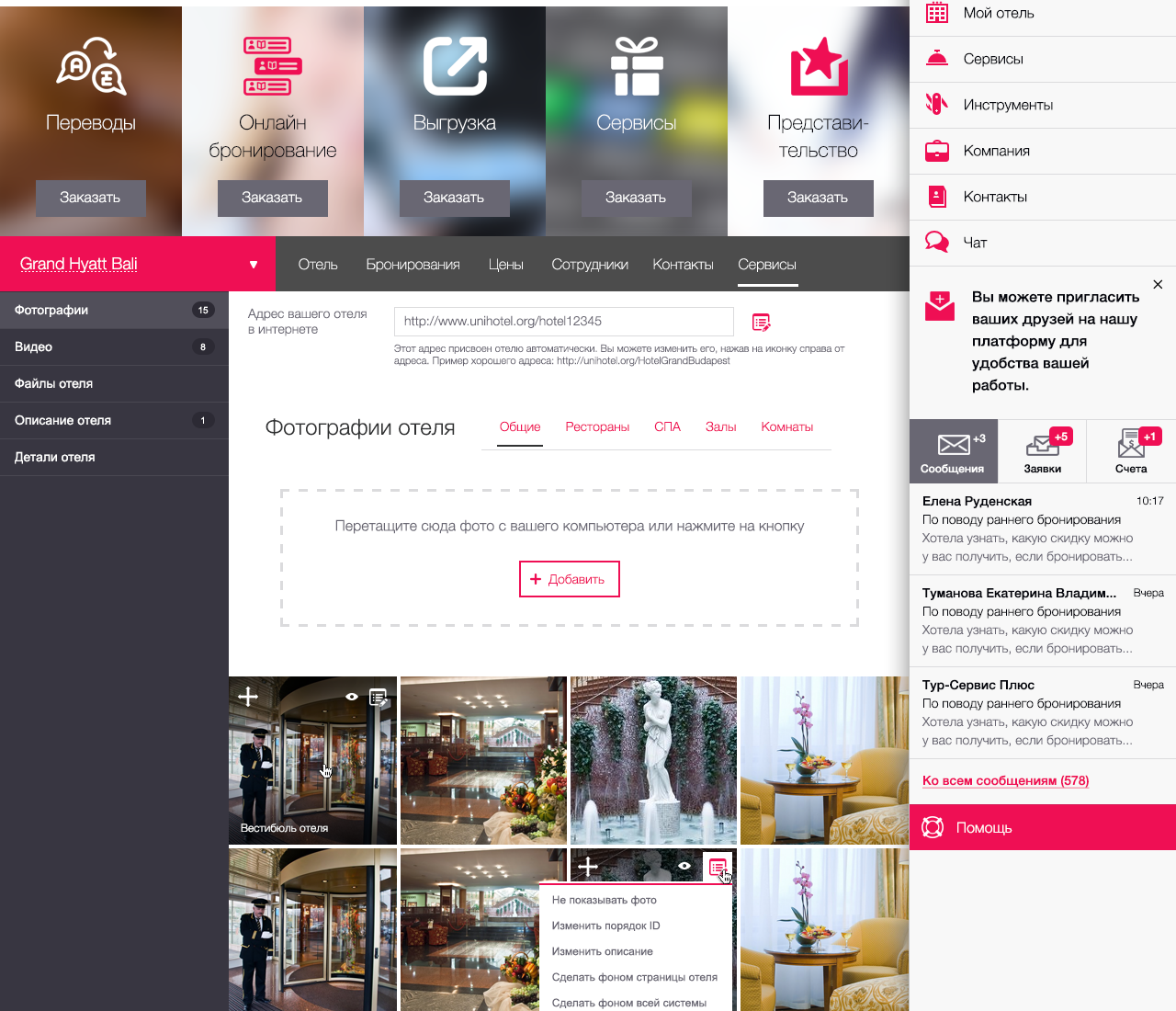 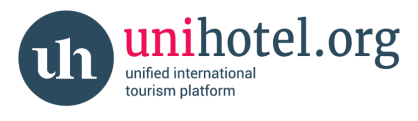 Бесплатно зарегистрировавшись на туристической платформе Unihotel.org, Вы также абсолютно бесплатно получаете загрузку всех материалов отеля: описания комнат, ресторанов, СПА, детских комнат, меню, свадебных и пр. программ, а также бесплатную загрузку фото и видео-материалов в любом объеме.
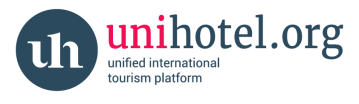 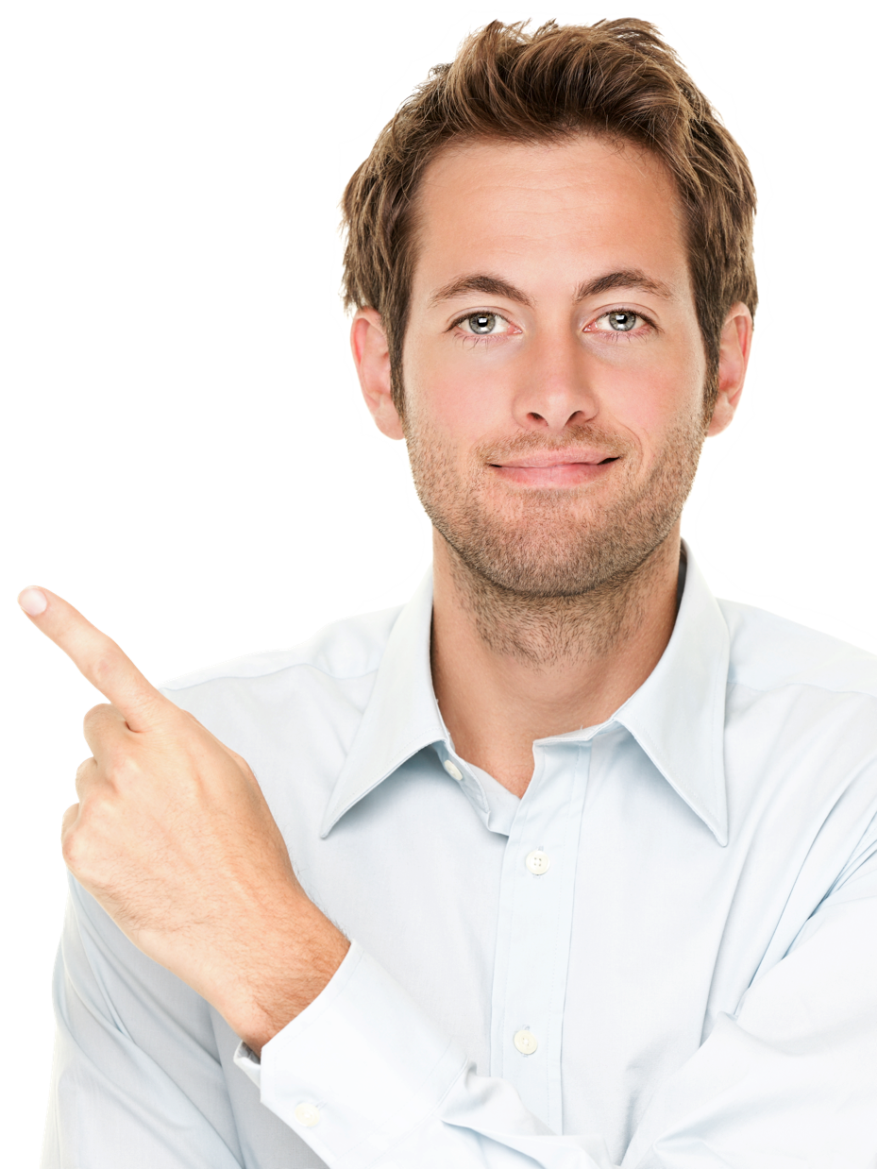 Быстрое и легкое создание новости в вашем Личном Кабинете на платформе Unihotel.org позволит распределить эту новость одновременно по нескольким каналам
распространить новость среди ваших партнеров, туристических компаний, в блоке новостей по каждой стране или отелю в Unihotel.org
на публичную 
страницу отеля, которая доступна прямому клиенту
выгрузить новость в социальные сети, такие как Facebook или Twitter, Linkedin и подобные
на сайт отеля
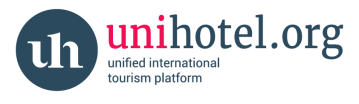 ИНФОРМАЦИЯ  ОБ ОТЕЛЕ
Все фотографии, видео, описания комнат и территории отеля, описания ресторанов, СПА и т.п. можно  загружать для последующей выгрузки на публичную страницу отеля на платформе Unihotel.org. Эту ссылку менеджер любой туристической компании в мире может отправить своему прямому клиенту-заказчику.
Она также содержит новости вашего отеля и всех действующих СПО, календарь наличия мест или остановки продаж, карту местности и все дополнительные файлы-программы СПА, свадеб, меню ресторанов и т.д.
Всю эту информацию можно также легко выгрузить во все мировые 
СИСТЕМЫ БРОНИРОВАНИЯ, ПОИСКОВЫЕ СИСТЕМЫ И СИСТЕМЫ ОТЗЫВОВ
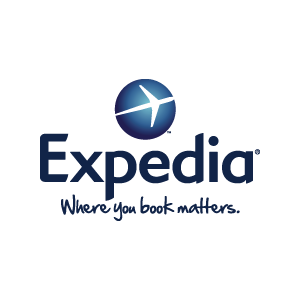 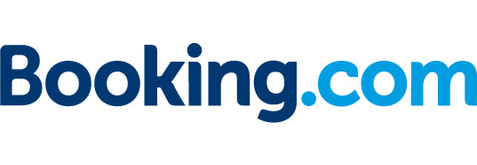 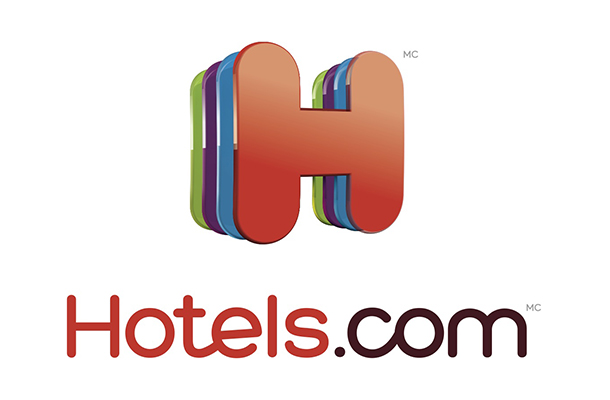 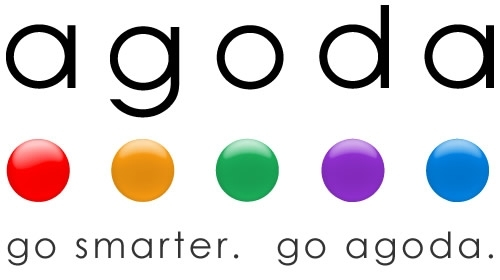 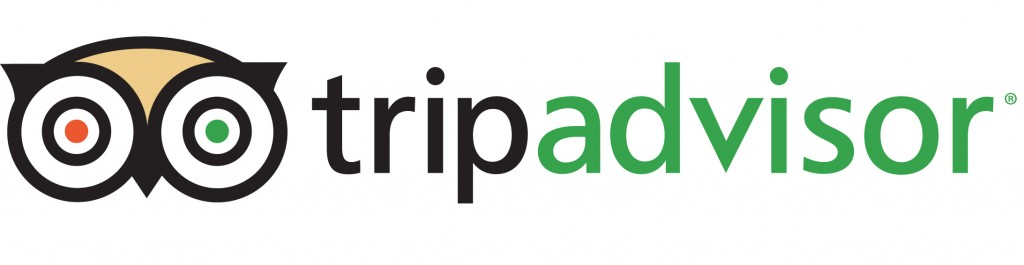 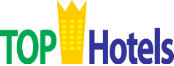 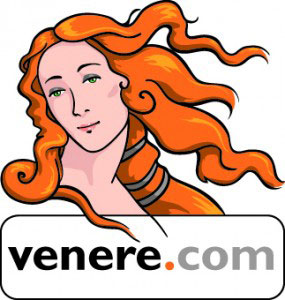 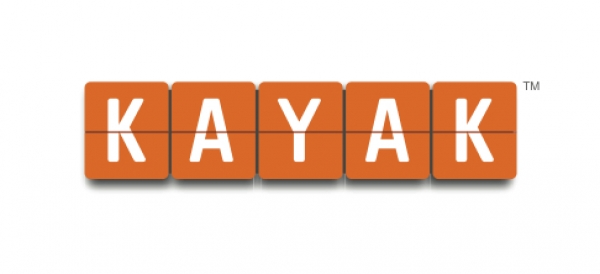 И ВСЕМ ИМ ПОДОБНЫЕ СИСТЕМЫ
Всю эту информацию можно также 
ЛЕГКО ВЫГРУЗИТЬ ИЗ UNIHOTEL.ORG  В GDS  СИСТЕМЫ
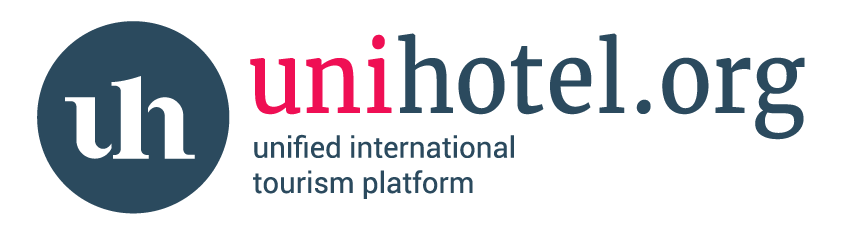 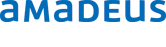 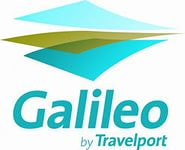 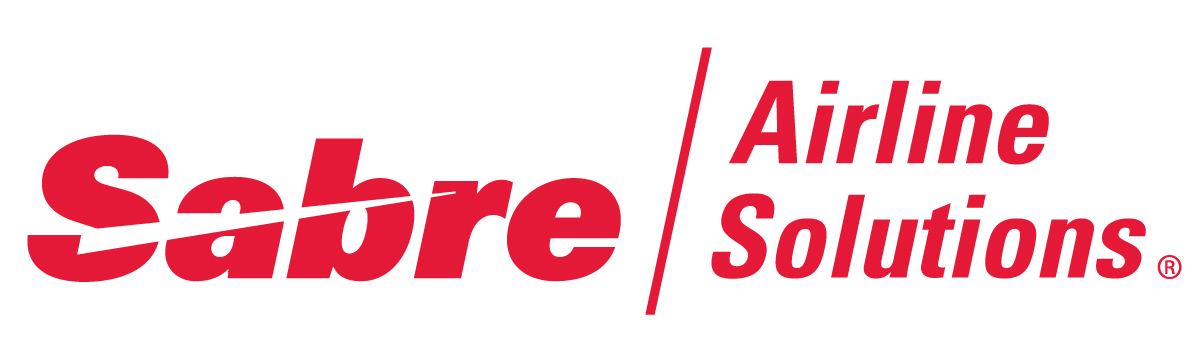 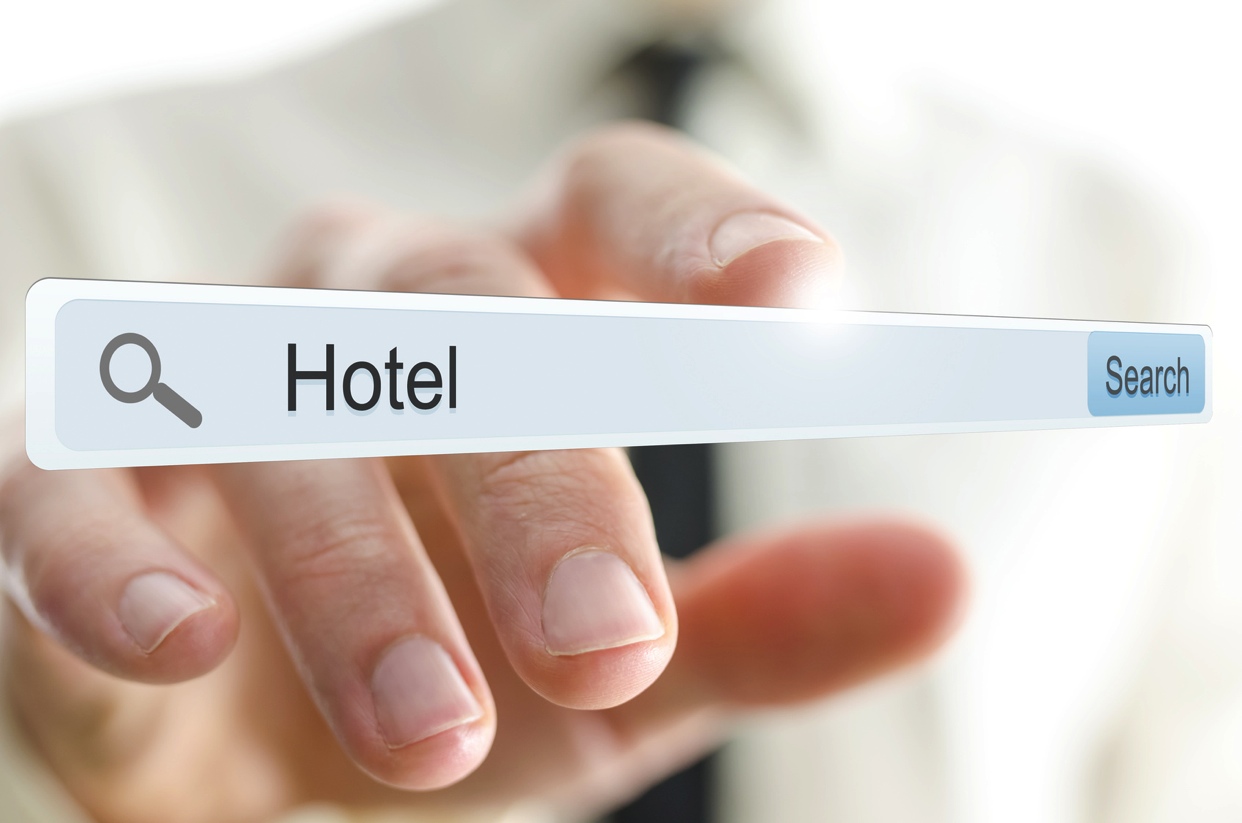 Все действующие системы, которые используются сейчас повсеместно (Expedia, Agoda, Booking  и подобные им) 
ВЗАИМО-НЕПРОНИЦАЕМЫ И НЕ ИМЕЮТ ЕДИНОГО СТАНДАРТА УНИФИКАЦИИ
Существует еще одна глобальная проблема всех отелей
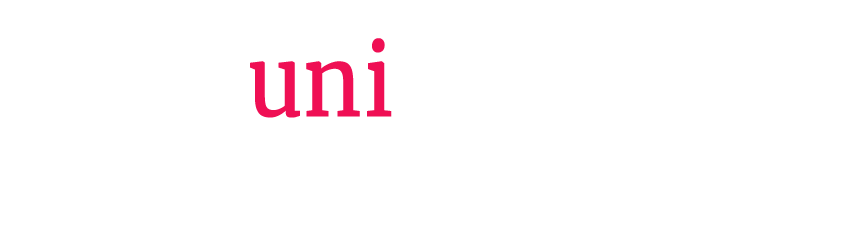 Это не позволяет поисковым площадкам и системам собирать актуальную информацию от вашего отеля по наличию мест и цен в режиме реального времени и выводить их на поисковые мониторы клиента, как это сейчас осуществляется на площадках AviaSales, Skyscanner, AnyWayAnyDay, Onetwotrip, Kayak и т.д. для поиска авиабилетов.
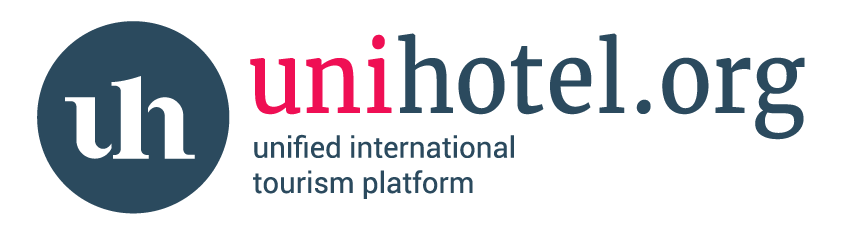 Вы получаете возможность войти в унифицированный каталог отелей
по  ID-НОМЕРУ ОТЕЛЯ
02
03
Доступный для всех поисковых систем , каталогов и площадок по всему миру.
01
Бесплатно регистрируясь на  платформе Unihotel.org
04
Это своего рода унификация отелей по глобальной системе определения по аналогии с уже существующей системой ассоциации авиакомпаний – IATA - International Air Transport Association.
До сегодняшнего времени никто не делал и 
не предлагал подобное Вам на рынке туристических услуг
Поиск
Идентификация
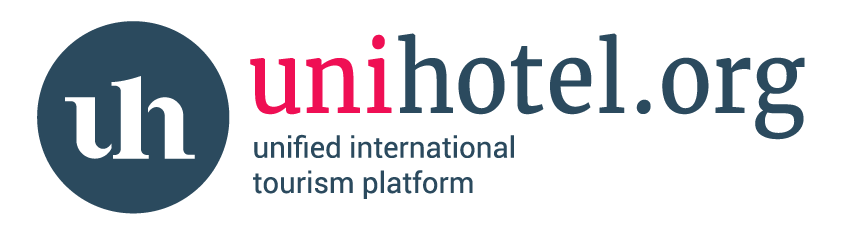 Внесение в базу
А это значительно облегчает поиск, идентификацию и  внесение любого отеля, даже самого маленького, в любую поисковую площадку/платформу в любой точке мира. И позволяет использовать актуальную информацию по СПО этого отеля, прайсы, описания через поисковые системы мира
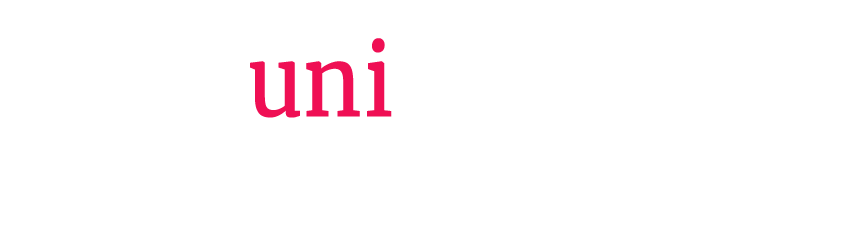 Таким образом, 
вопрос синхронизации данных успешно решаем в рамках универсальной платформы Unihotel.org, которая позволяет загружать и выгружать данные в различные системы по всему миру
Команда платформы Unihotel.org  готова прислушаться ко всем вашим пожеланиям и настроить ваш Личный Кабинет таким образом, чтобы все ваши данные легко и свободно распределялись по всем необходимым Вам каналам.
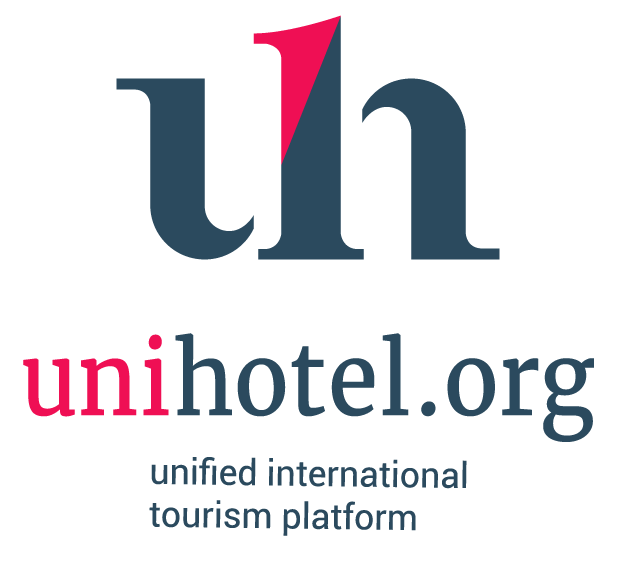 Платформа  Unihotel.org повышает информированность туристического рынка и ваших партнеров, тем самым помогая Вам в продвижении и повышении ваших продаж на любом рынке.
ХОРОШИХ ВАМ ПРОДАЖ И ЛЕГКОГО ПРОДВИЖЕНИЯ!